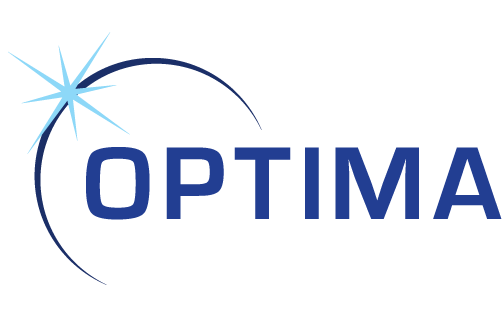 Automotive-semiconductors Functional Safety
A practical chip design solution for functional safety in vehicles
Introduction to ISO-26262 challenges for IC’s
Jamil R. Mazzawi   jamil@optima-da.comwww.optima-da.com
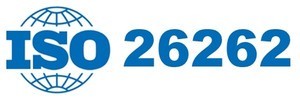 & Functional Safety
New challenges for design and verification engineers
What does it mean?
What are the requirements?
What are we protecting from?
How can we protect?
How can we measure our work, and improve it?
How can we get certified?
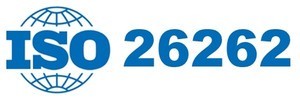 in one slide
5 Levels of Safety
High-Risk
Low-Risk
QM       ASIL-A       ASIL-B              ASIL-C                            ASIL-D
*QM – Quality Management
**ASIL – Automotive Safety Integrity Level
Today considered very hard to achieve
Required Level Determined by
Exposure (probability)
Severity (potential harm)
Controllability (driver ability to avoid)
QM – No safety requirements beyond basic quality
ASIL-A (least requirements)
ASIL-B
ASIL-C
ASIL-D (highest requirements)
ISO-26262challenges
[Speaker Notes: Hard to get to ASIL-C and ASIL-D
Using today’s tools, ASIL-D is considered very hard to achieve
Especially on big and complex chips
And specially when involving a multi-threaded complex CPU
The challenges are:
No clear methodology or automated tool for measuring and reducing soft-error FIT rate
No methodology at all for creating ASIL-D multi-threaded CPU’s
Each of the existing Safety-Mechanism methodologies for permanent-fault detection has weakness
Immense amount of fault-simulations needed:
All the FuSa steps involve immense amount of fault simulations
The size of this computational task can reach hundreds and thousands of years of CPU time]
ISO-26262 requirements for IC’s (intro)
3 types of safety concerns (faults):
Our focus
Transient-faults (Soft-errors/SEU/SET): What are they?
Bit-flips caused mostly by cosmic-rays 
(radiation coming from the Sun)
7
Transient-faults (Soft-errors/SEU/SET)
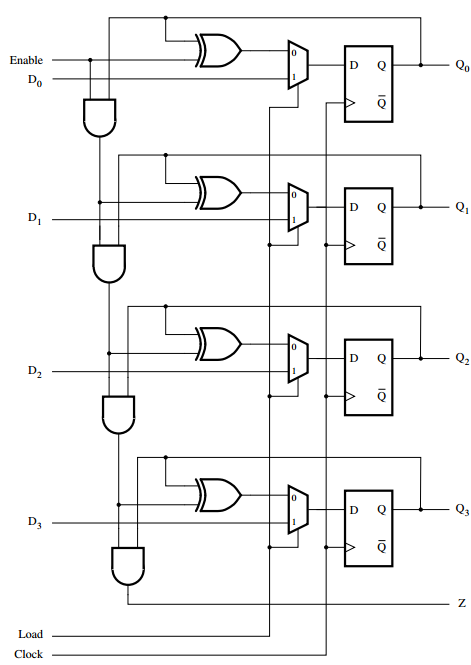 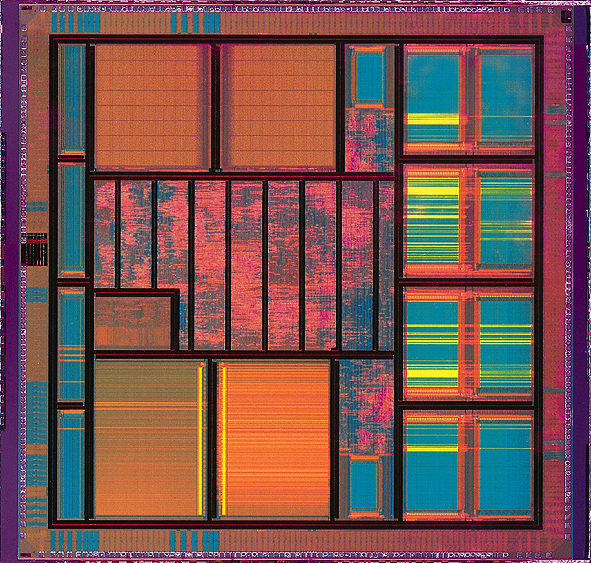 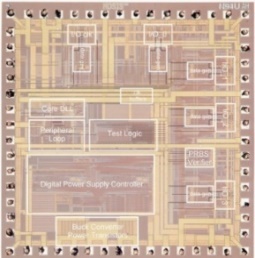 Existing solutions and challengesTransient faults
Protecting against Transient-faults at the flops:
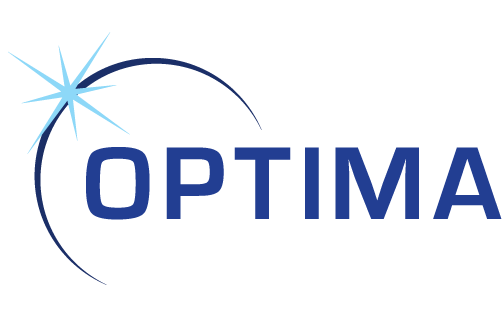 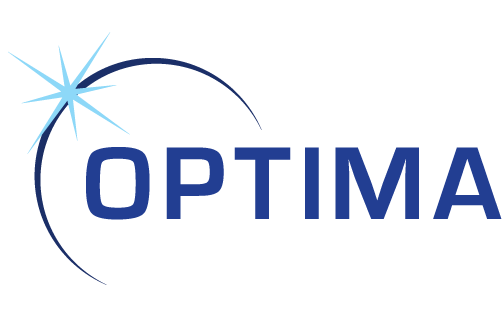 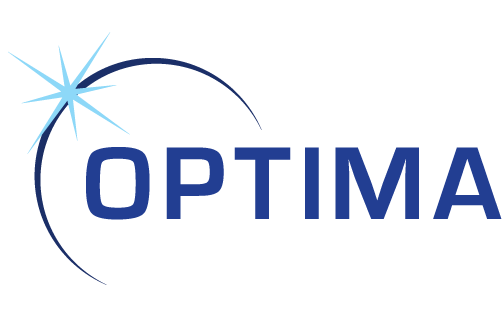 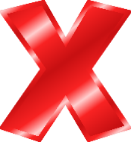 Selective hardening process:
A                                        B                                        C                                           D
Does your derated-FIT rate meet your requirements?
Hardening means: replace the flop with hardened flop, with lower or close-to-0 FIT rate

Many project have 2 or more kinds of flops in their library: regular flop, hardened-flop, extra-hardened-flop
In most cases, hardening less than 5% of the flops will lower the FIT to close to 0
Hence meeting ASIL-D requirements with minimal silicon cost
Optima-SE performs this step
 10,000 to 100,000 times faster than regular RTL simulators
Permanent-faults or Hard-errors
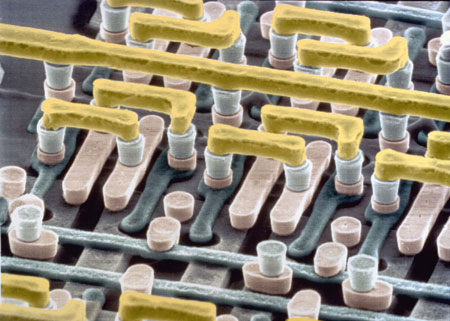 Hard-errors: ISO-26262 requirement (simplified)
Chip/IP needs to have “Safety Mechanisms” (SM)
The SM needs to detect HE’s
Detection needs to happen while the chip is working (on-the-fly)
Detection needs to be within the budgeted time interval 
      (for example 0.25ms to 100ms) from the time they happen
SM needs to meet Coverage requirement
The SM need to be able to detect no less than N% of the possible faults
Different ASIL levels have different N
For example: ASIL-D: N=99%
Existing solutions and challengesPermanent faults
Permanent-faults Safety Mechanisms:
Lockstep methodology: (simplified)
Cache-Unit
(master)
Unit Inputs
Phase shift flop
Unit outputs
Cache-Unit
(shadow)
Phase shift flop
Compare outputs
Fault_detected
Lockstep methodology
Does not always achieve “99%” coverage
This was proven on number of designed examined by Optima

Are you duplicating internal memories or not?

Comparing internal memories I/O?

Important to “verify” the Lock-step mechanism for
Correctness
Measure detection coverage using fault-simulations
Using regular simulators: can be 100’s of years computational task
STL – Software test library
A Software that run on the chip/IP/unit (usually only for CPUs)
Test the unit for stuck-at hard errors 
Usually it is:
Can not achieve high coverage
It is labor intensive to improve the coverage

Advantage: Low silicon cost
Permenant-faults: Measuring SM Coverage
Measuring and improving SM coverage is needed:
For all SM methodologies (STL, Lockstep, etc…)
To make sure we meet our ASIL targets
To prove to our customers and auditors
Need to perform fault-simulation on all gates
Measure if the SM can detect this fault or not
Run all needed fault models
Stuck-at-0
Stuck-at-1
Bridging-fault
Tristate-fault
Etc.
Need to be done on gate-level
The compute task is immense:
         Number of gates X 2 X time-per-fault-gl-simulation
         100M  gates * 2 faults  * 2 min = 400 M minutes = 761 years
Permanent-faults: Measuring SM Coverage
Development Process: for STL/Lockstep
iteration
A                                     B                                C                                                         D                                          E
No
Yes
Done
Optima-HE does this step over 1,000 times faster than our competitor
Reducing this step from weeks to hours
Note:
The same process is used for all types of SM’s for HE detection
STL has the most iterations...
Optima Automotive Safety Platform for ISO-26262 ASIL-D
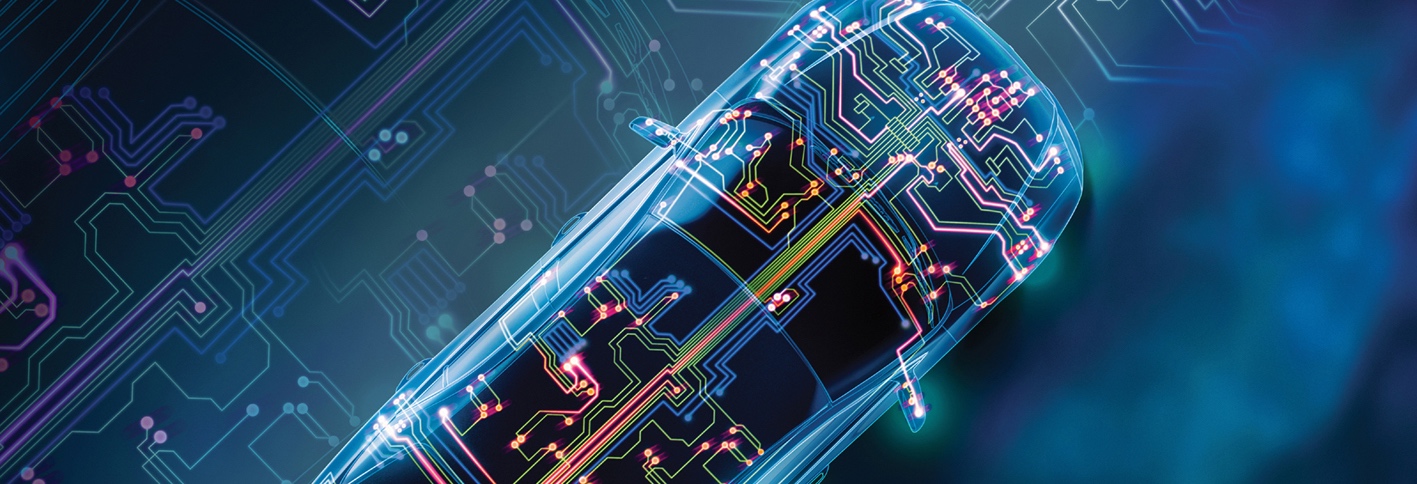 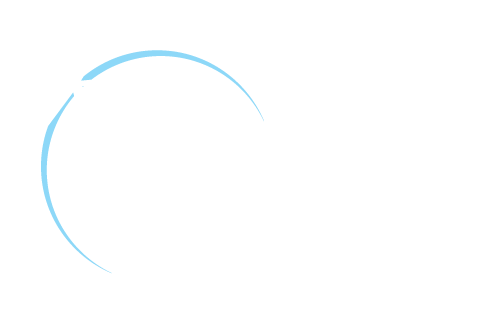 Automotive-semiconductors Functional Automation
See you at 
our booth!!!
the sweetest giveaway at ChipEx ->

www.optima-da.com
info@optima-da.com
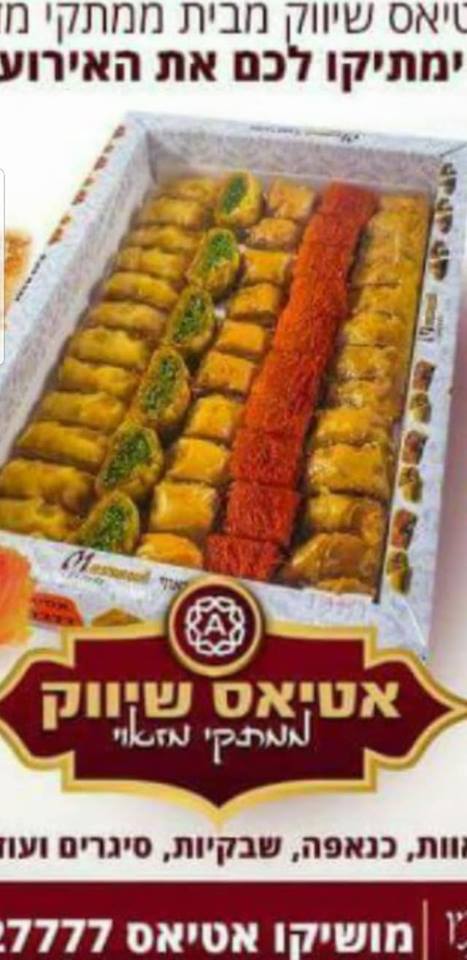